CALOR ESPECÍFOCO DE SÓLIDOS
OBJETIVOS
Medir el calor especifico de un sólido 
Comprender el principio de conservación de la energía
Calor específico de algunas sustancias
C(aislantes)   >  C(conductores)
sólido
líquido
gas
8
CAMBIO DE FASE
Los cambios de fase ocurren a temperatura constante y sólo es posible con la absorción o liberación de energía calorífica.
Licuefacción
Evaporación
+Q
+Q
Gas o Vapor
Sólido
Líquido
-Q
-Q
Condensación
+Q
Sublimación
9
Q
m
Calor Latente (L). Es la cantidad de calor que requiere la unidad de masa de una sustancia para que tenga lugar el cambio de fase.
L =          o     Q = mL (Calor de transformación)
[L] =  J/kg
Ejemplo H2O:  
Calor latente de fusión            Lf  = 80 cal/g
Calor latente de vaporización  Lv = 540 cal/g
10
Cambios de fase del agua
vaporización
T(°C)
100
fusión
calor
0
Q1            Q2         Q3        Q4      Q5
-20
11
RADIACION
Ti = 37°C
CONVECCION
Tp = 33°C
EVAPORACION
To = 20°C
CONDUCCION
12
Calorímetro
500 mL de  agua  hierviendo
Sólido
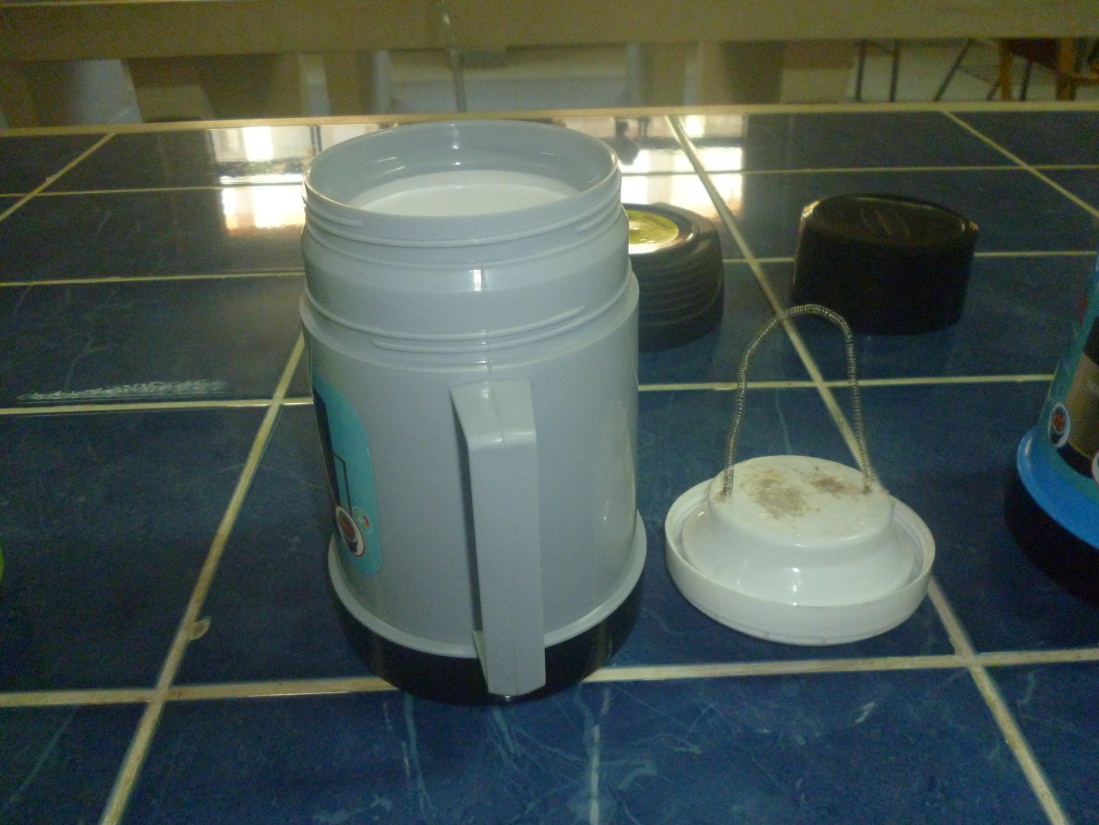 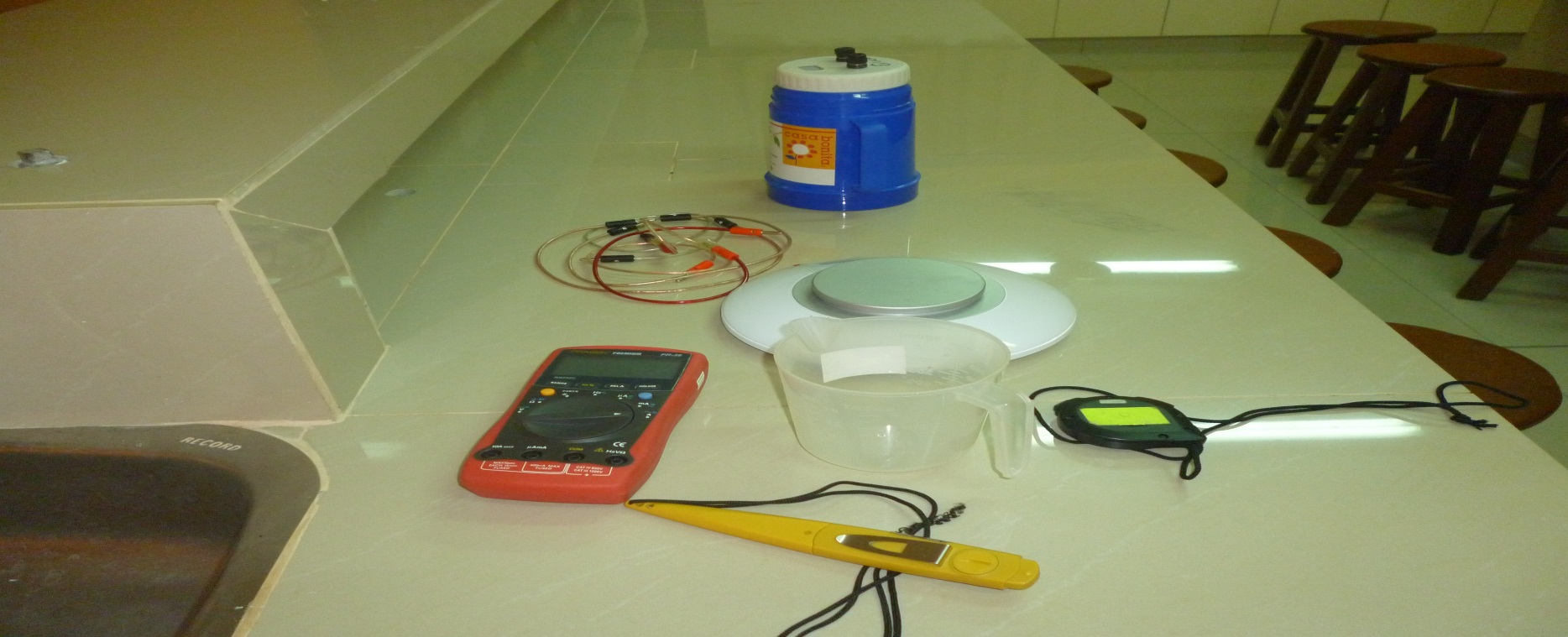 200 g de agua fria
PROCEDIMIENTO
Poner a hervir 500 mL de agua en un vaso de precipitación
Vierta en el calorímetro una masa de 200g de agua (ma ), mida su temperatura Ta
Mida la masa del primer sólido (38 g )
Ate el sólido con un hilo pabilo e introdúzcalo en el vaso con agua hirviendo, manténgalo por unos minutos hasta que el sólido alcance la temperatura de equilibrio del sólido con el agua hirviendo.
Con cuidado retire el sólido del vaso con agua hirviendo y llévelo al calorímetro agite ligeramente para asegurar la homogenización , y mida la temperatura de equilibrio ( cuando ya hay variación de T dentro de unos 4 minutos )
Repita el evento por un total de 5 veces  y complete la tabla siguiente : Para el Alumnio
Repita el evento por un total de 5 veces  y complete la tabla siguiente : para el  Acero